2
2
To use knowledge of blending and segmenting to read and write words
To spell words where the digraph ‘ge’ sounds like /j/
This week’s words: change, charge, range, orange, hinge, strange, dungeon, sponge, pigeon, fringe
Starter
Can you write the word that matches the picture?
2.1
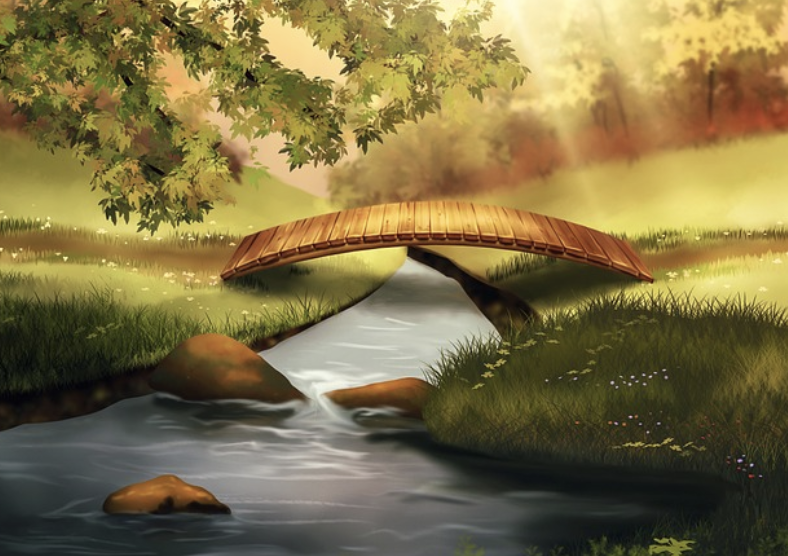 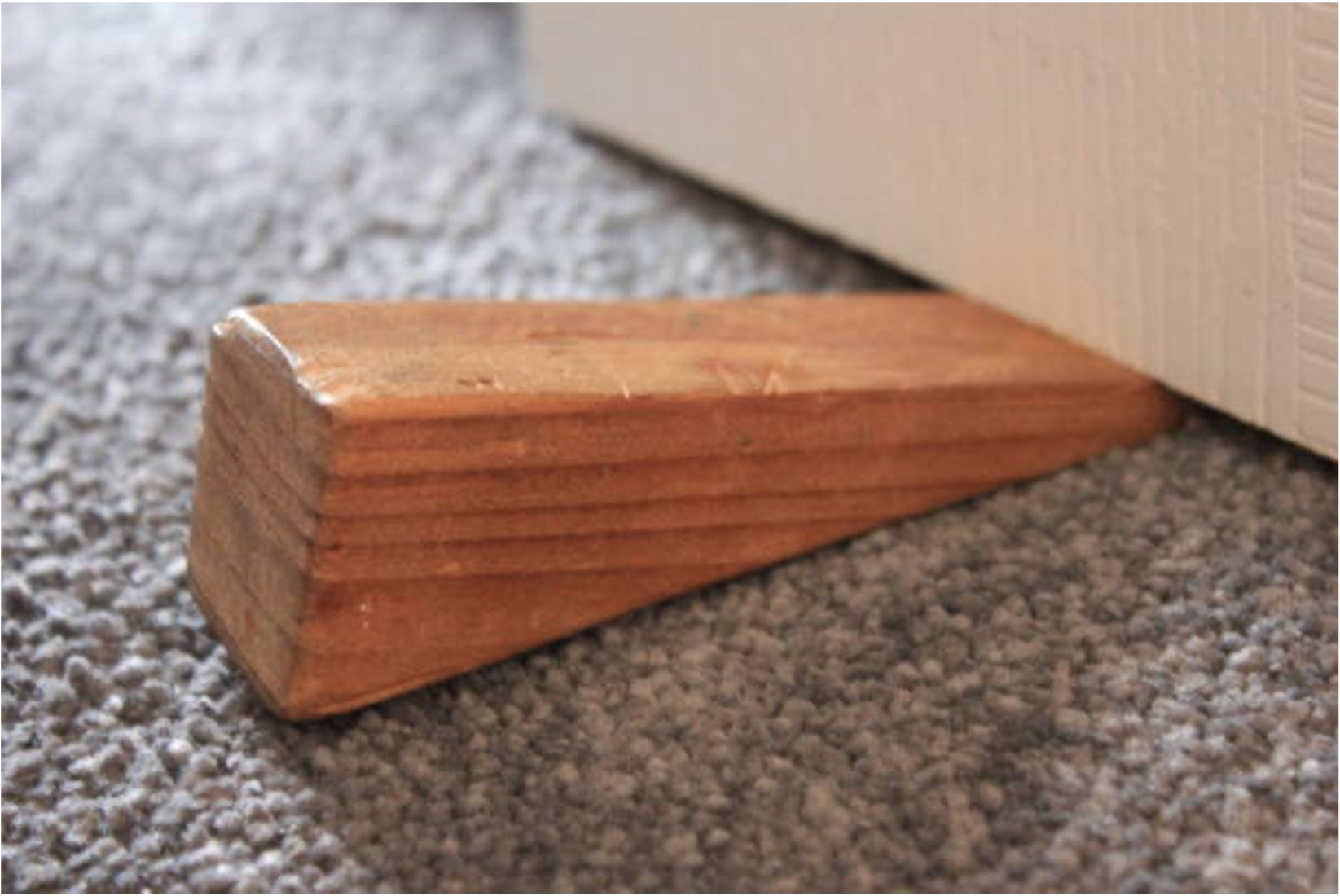 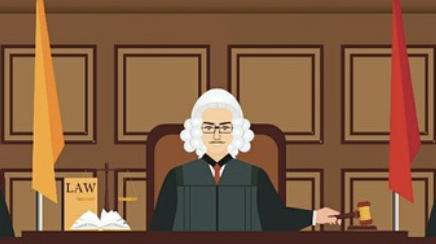 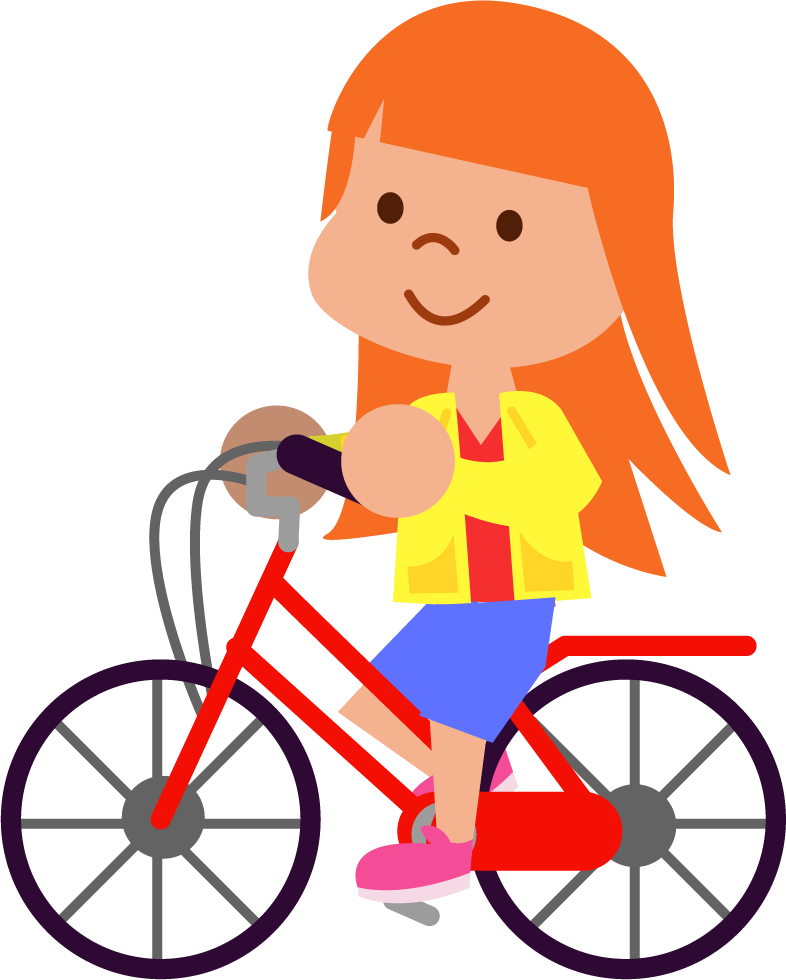 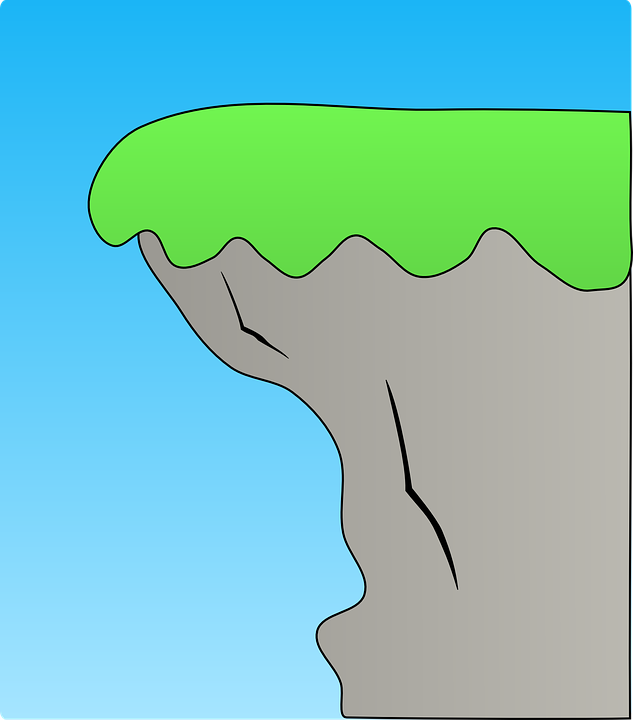 bridge
judge
wedge
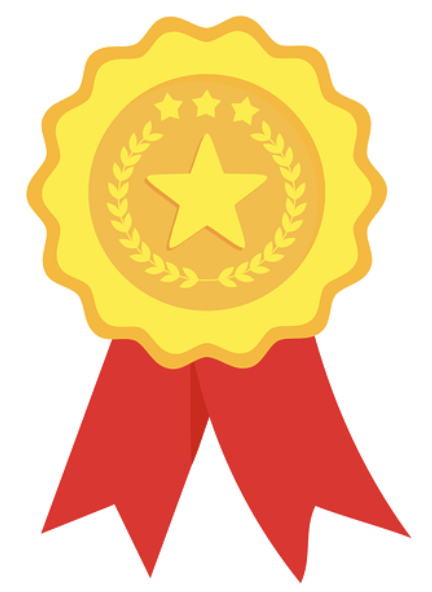 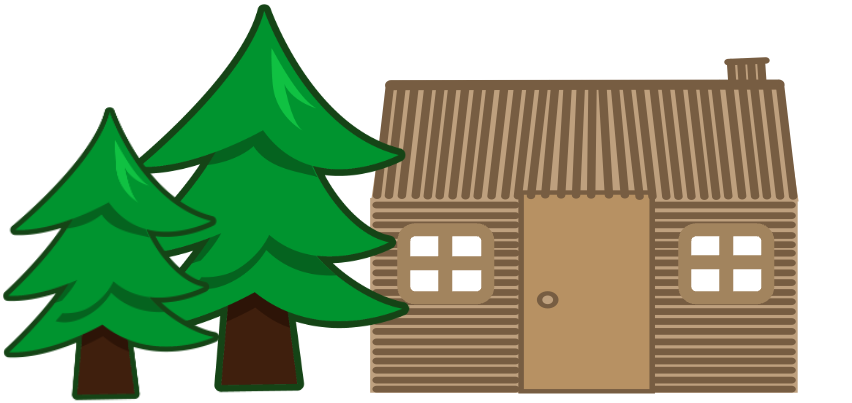 badge
lodge
edge
This Week’s Words
Do you know what they all mean?
What do the words have in common?
2.2
change
orange
sponge
ge
ge
ge
charge
hinge
pigeon
ge
ge
ge
range
strange
fringe
ge
ge
ge
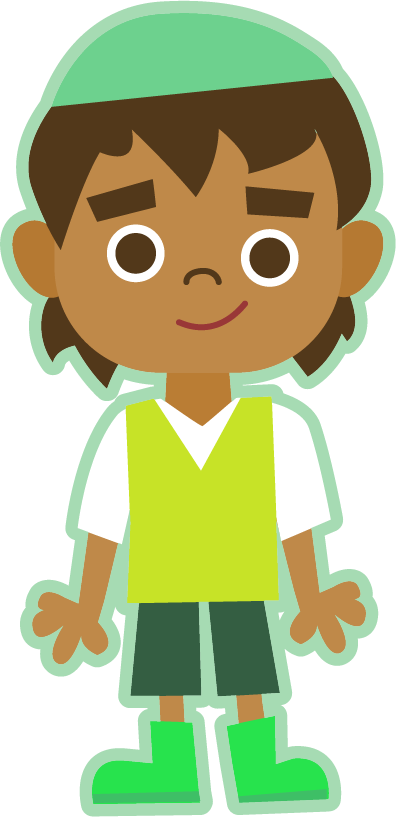 dungeon
ge
This week’s words all have the digraph ‘ge’. What does it sound like?
Does the sound occur in the same place in all the words?
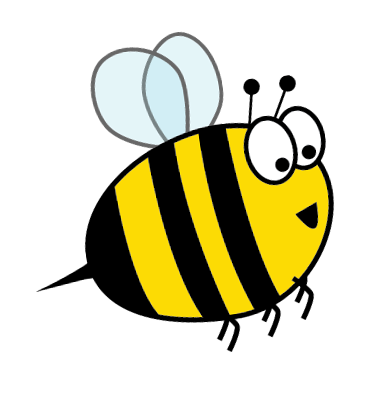 Word Sort
Can you sort this week’s words by how many sounds are in each word? Can you think of any other words that match the patterns?
2.3
charge
change
strange
orange
dungeon
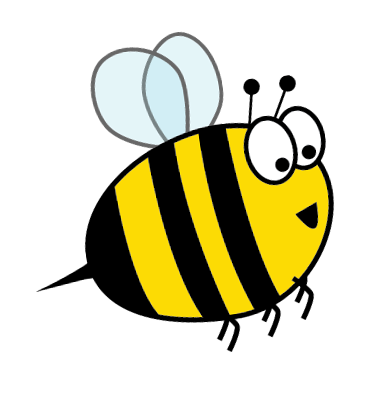 ‘Change’ has four sounds: ch-a-n-ge.
pigeon
hinge
fringe
range
sponge
m-e-ss-a-ge
l-ar-ge
v-i-ll-a-ge
f-or-ge
p-o-s-t-a-ge
s-ur-ge-o-n
l-ou-n-ge
m-er-ge
p-l-u-n-ge
6
3
4
5
[Speaker Notes: Click on the words to move them to the correct circle.]
Etymology
2.4
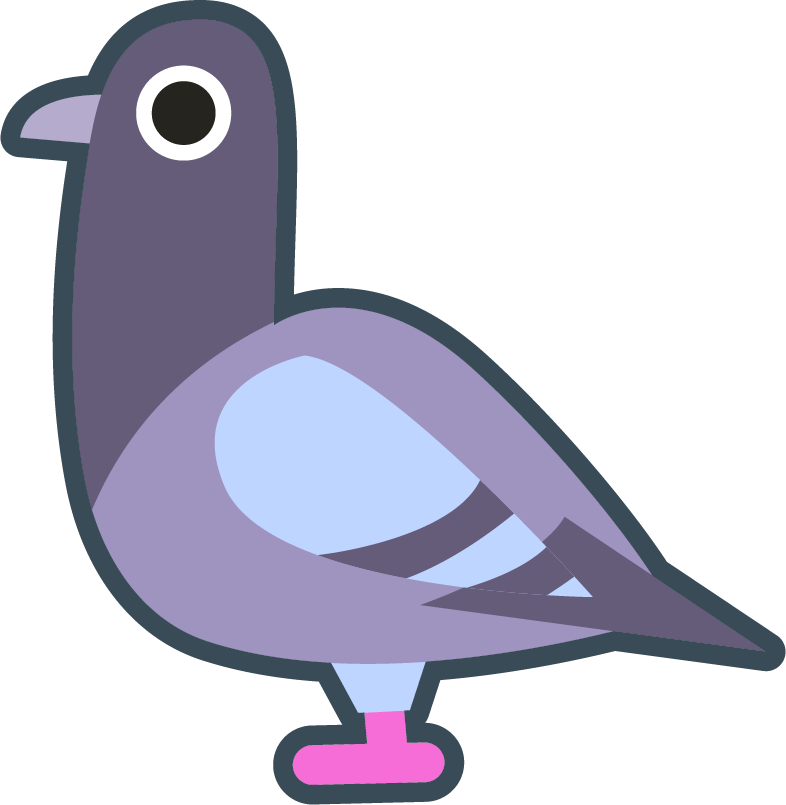 Etymology is the study of the origin and meaning of words. It tells us which other languages words come from and how their meanings may have changed over time.
Where does this week’s word ‘pigeon’ come from?
etymology
From the Greek word ‘etymos’ meaning ‘true’.
From the Greek word ‘logia’ meaning ‘word’ or ‘study’.
The word ‘pigeon’ comes from the Old French word ‘pijon’, used in the 1400s to mean a ‘young dove’. This comes from the Late Latin word ‘pipio’ meaning ‘a young chirping bird’.
Sound Buttons
2.5
orange
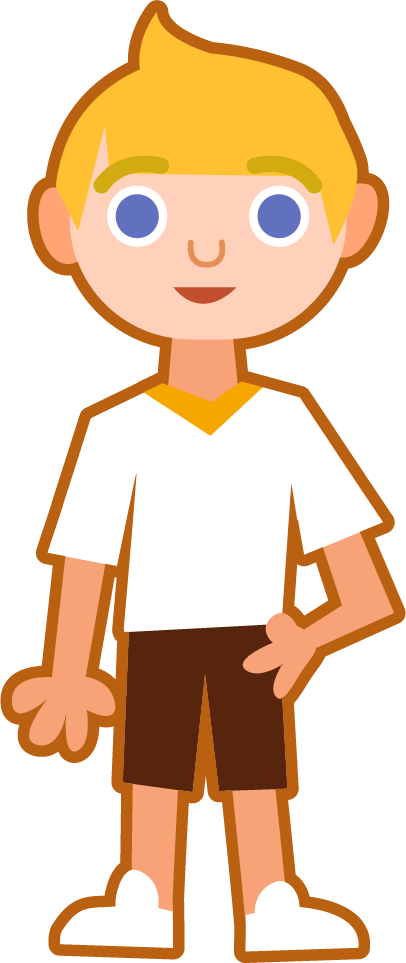 .
Syllables are separated by long syllable breaks.
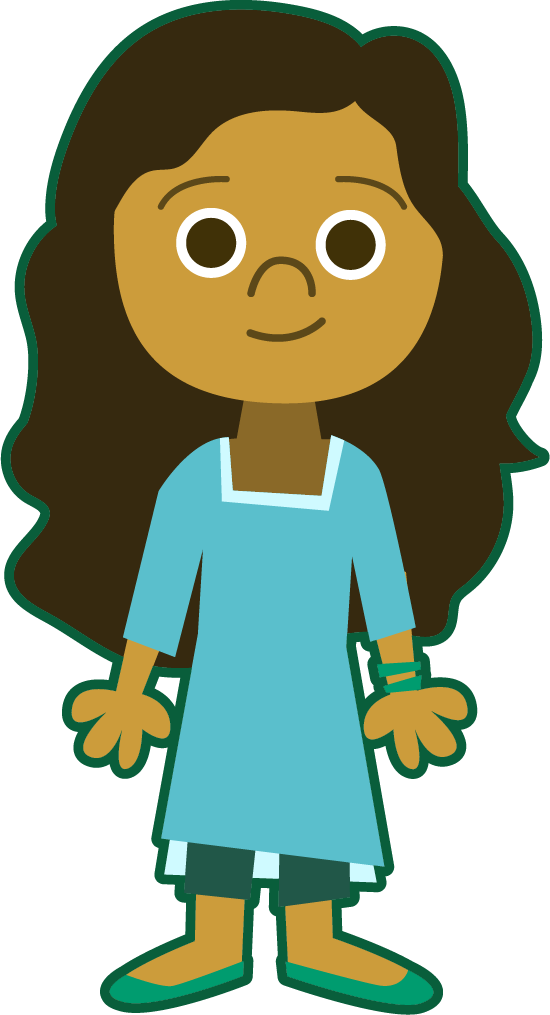 Draw a dot below 
each single letter sound. Use red sound buttons to show the adjacent consonants. When two or more letters represent one sound, we use a line.
or|ange
2
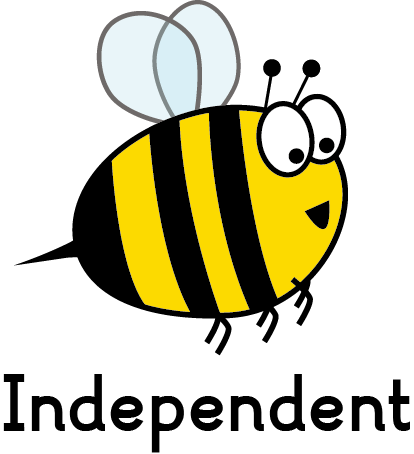 charge
pigeon
strange
charge
1
pi|geon
2
strange
1
Phoneme Maps
Write this week’s words next to the correct phoneme map.
2.6
Phoneme Maps
Answers
2.7
orange
pigeon
sponge
charge
range
fringe
dungeon
hinge
strange
change
Word Scramble and Sentences
Use the underlined digraphs and red consonant blends to help you unscramble this week’s words. Then complete the sentence activities.
2.8
Write the word ‘fringe’ in a sentence.
Choose another two words to write in one sentence.
Word Scramble and Sentences
Answers
2.9
Write the word ‘fringe’ in a sentence.
fringe
She stared at me from beneath her fringe.
strange
hinge
change
sponge
Choose another two words to write in one sentence.
ch ar ge
I used the orange sponge to wash the dishes.
range
pigeon
dungeon
orange
Sentences and Synonyms
Write a sentence about the pictures below. Remember to include the word in your sentence. Then read the sentences and replace the underlined word with one of the blue words.
2.10
sponge
orange
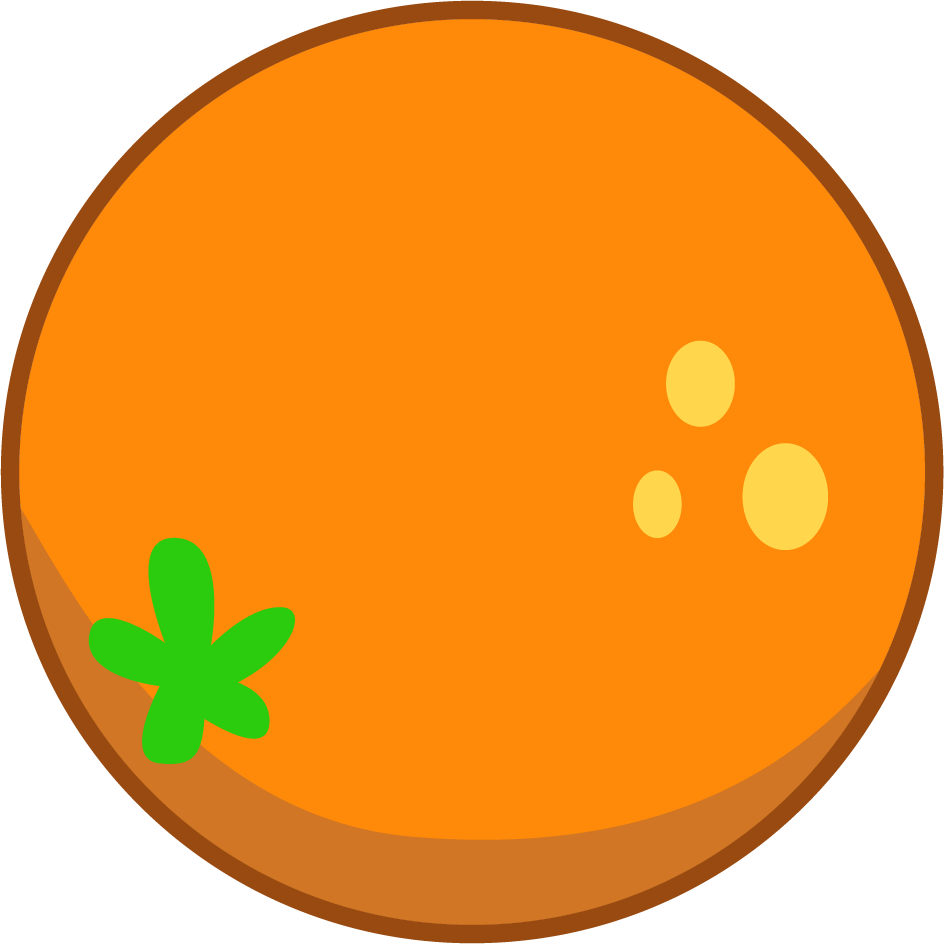 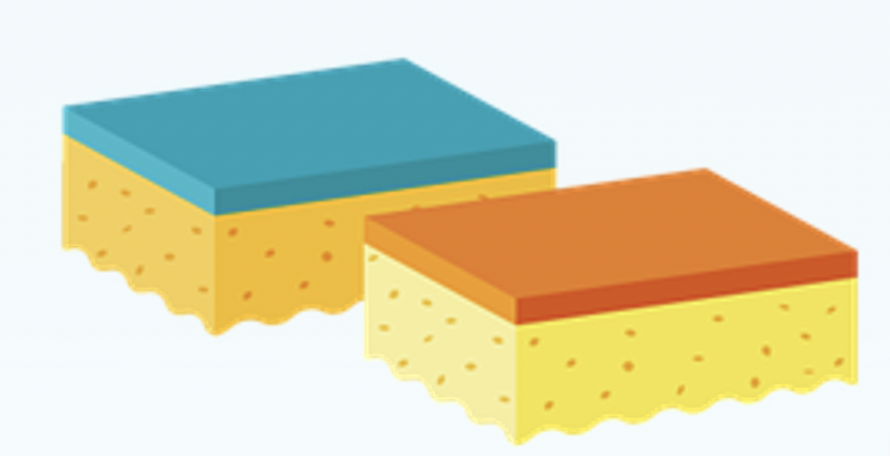 change
charge
strange
dungeon
Words in Action
Can you write a description of this picture?
2.11
Words to include: orange, pigeon, strange
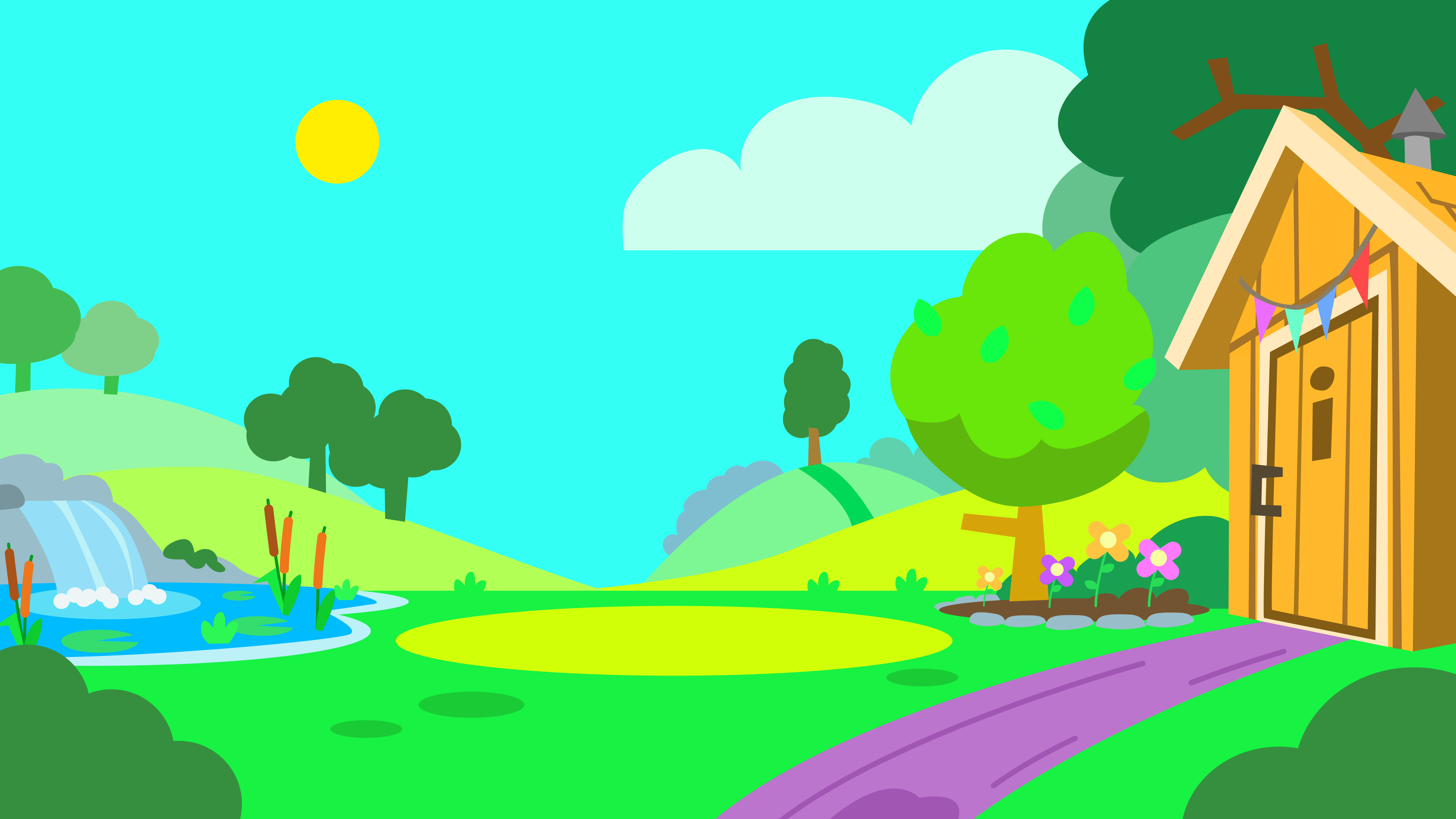 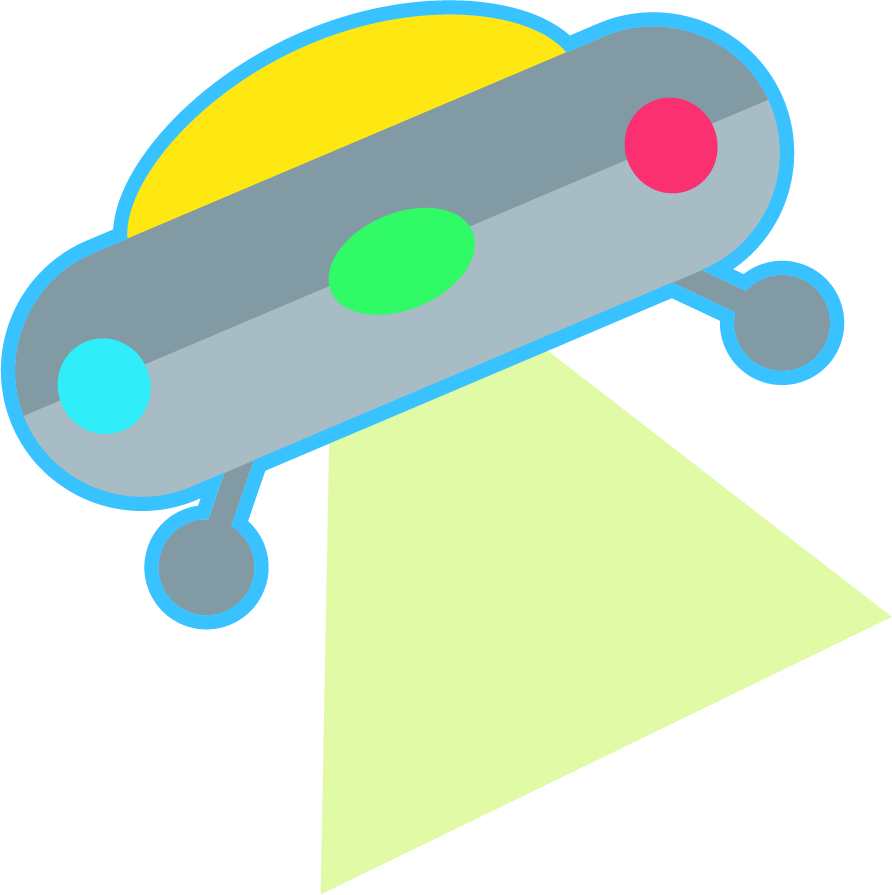 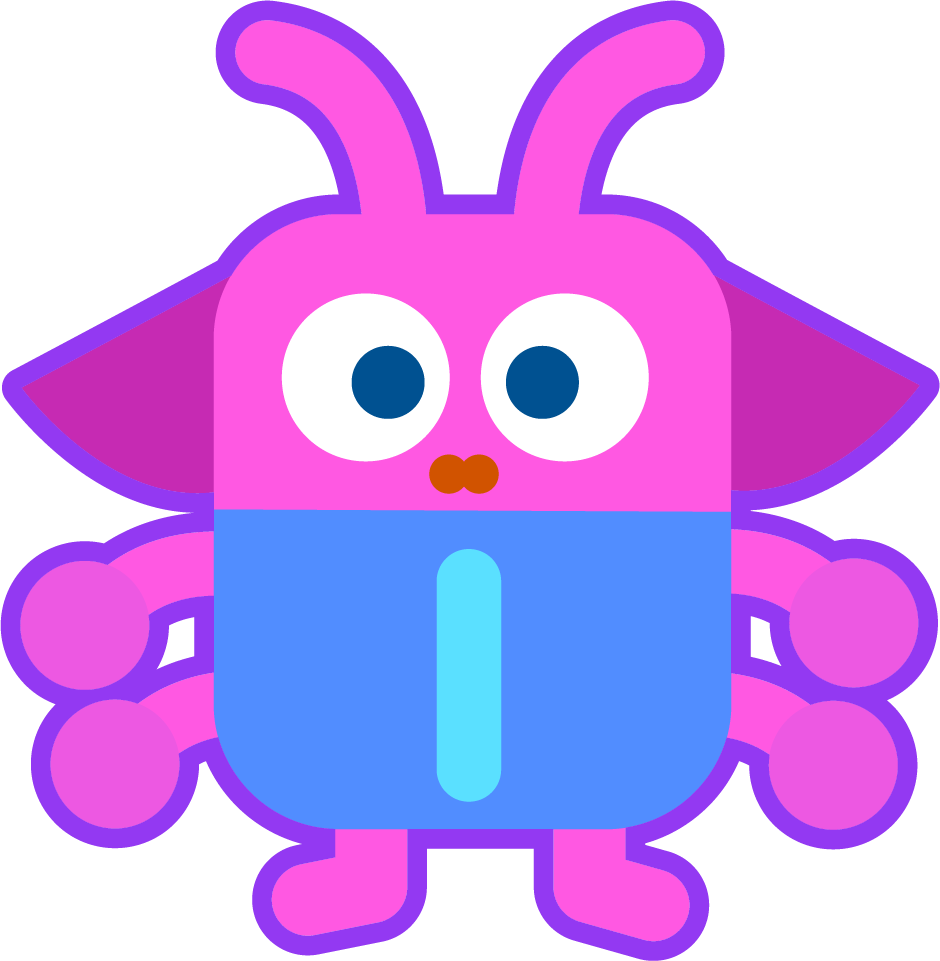 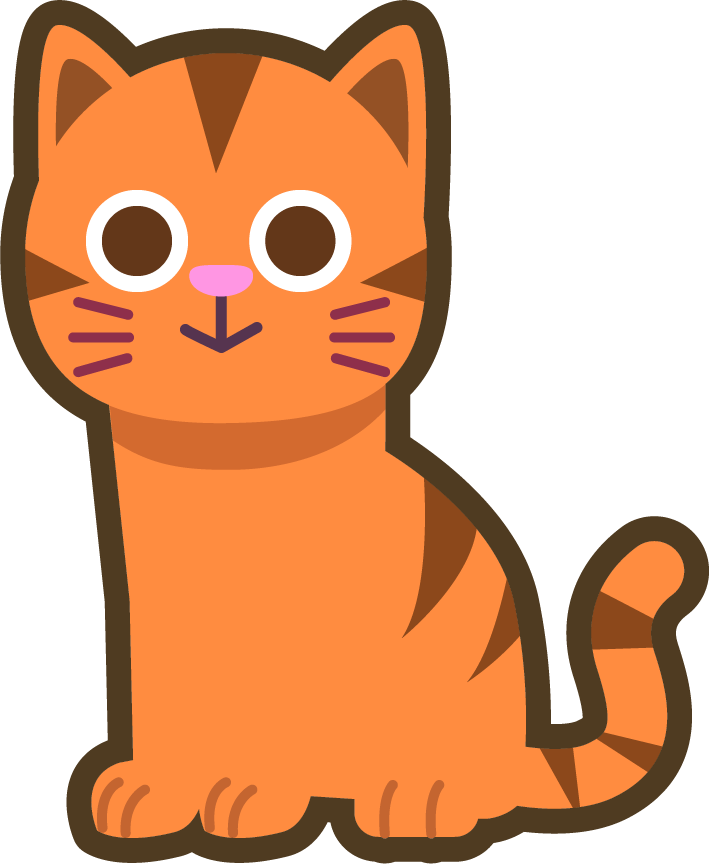 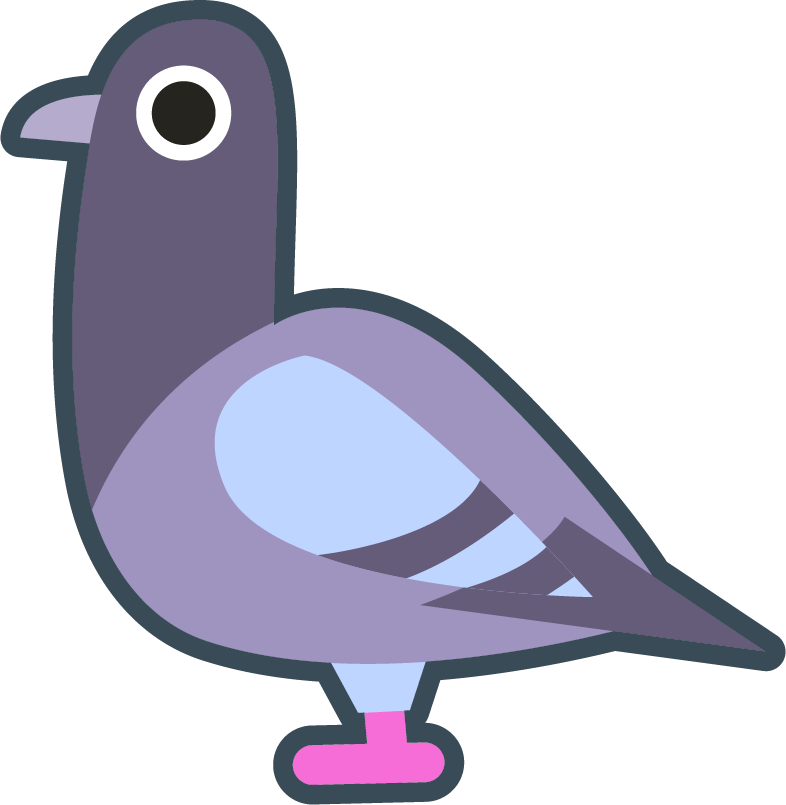 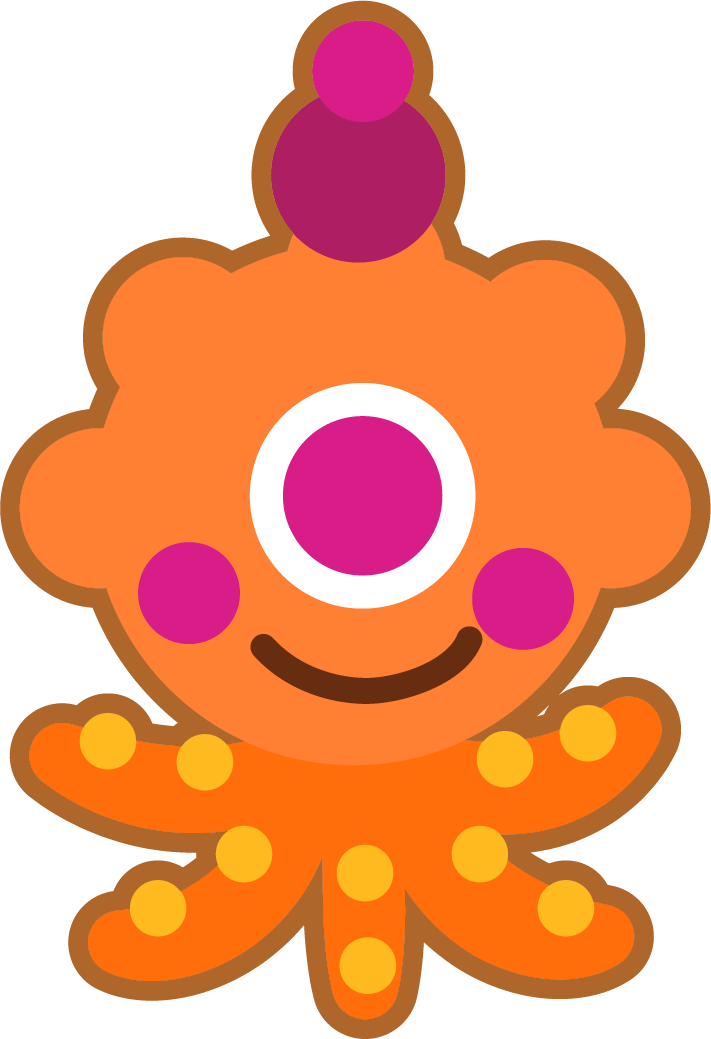 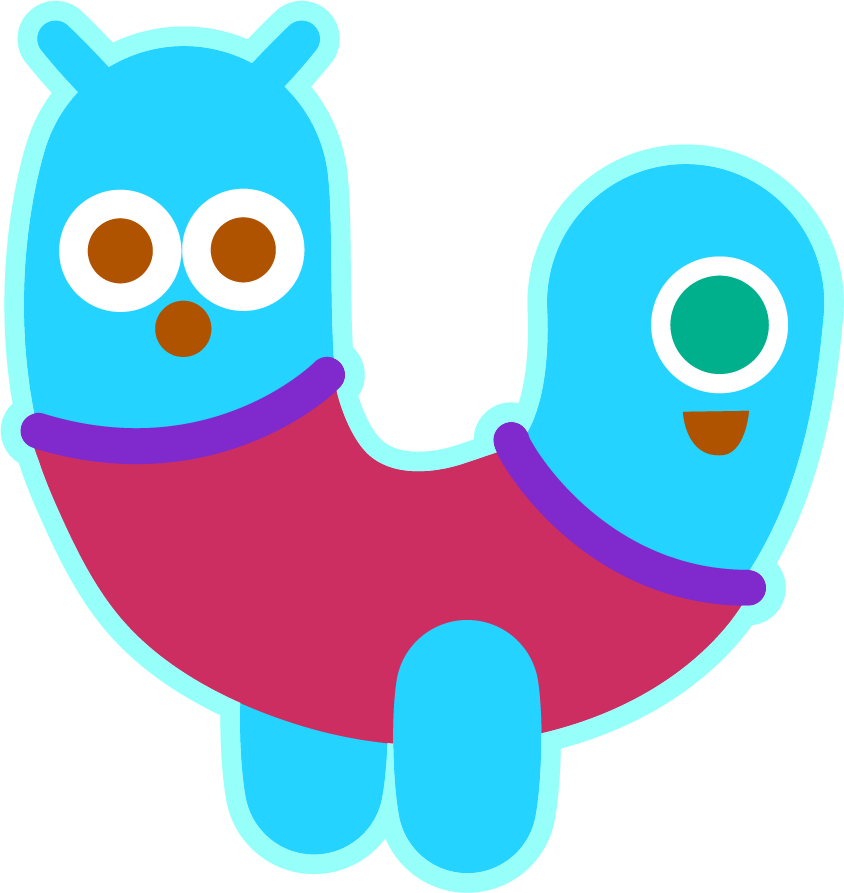 Sentences and Synonyms
Answers
2.12
sponge
orange
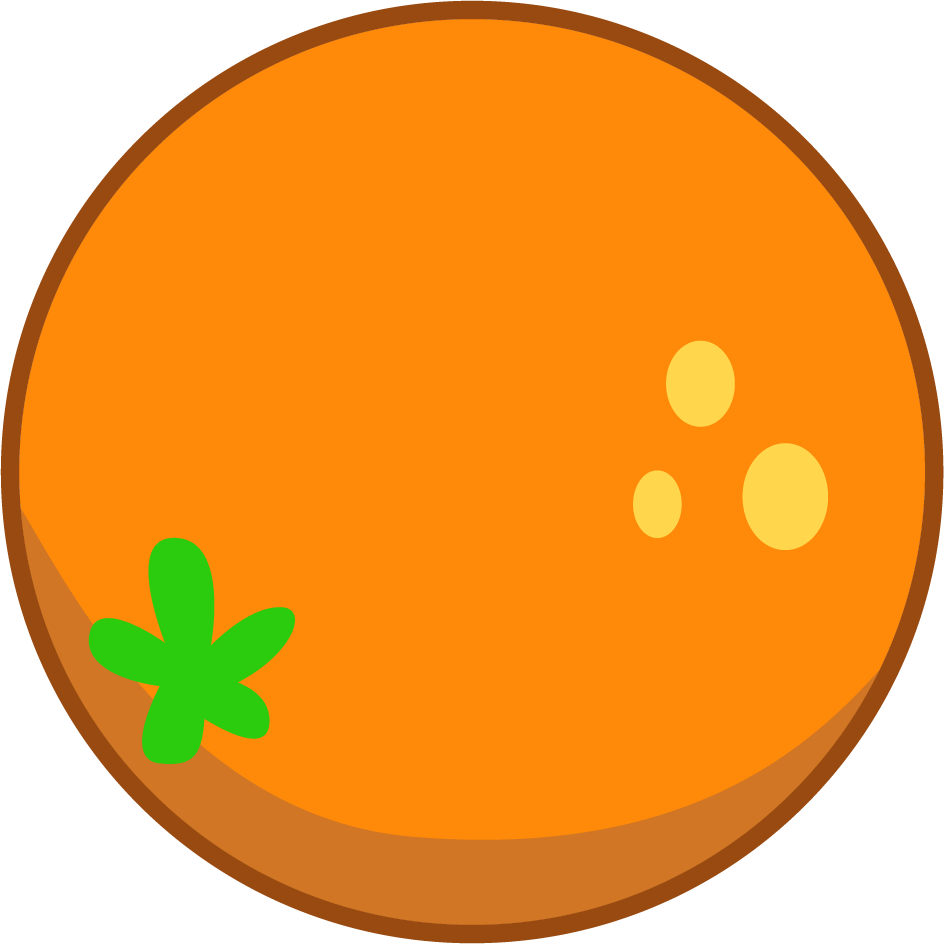 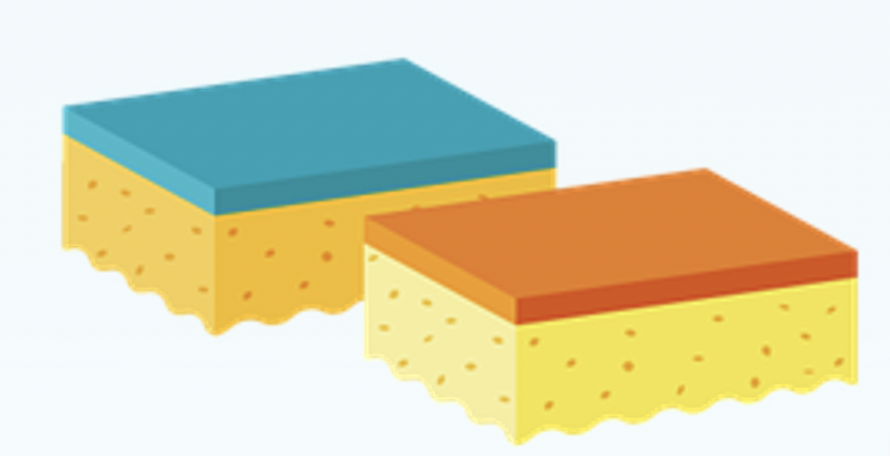 My favourite fruit is an orange because they’re so tasty.
You can use a sponge to clean things.
change
Charge
strange
charge
strange
dungeon
change
dungeon
Words in Action
Possible Answer
2.13
Words to include: orange, pigeon, strange
The pigeon and the orange cat saw some very strange things in the garden.
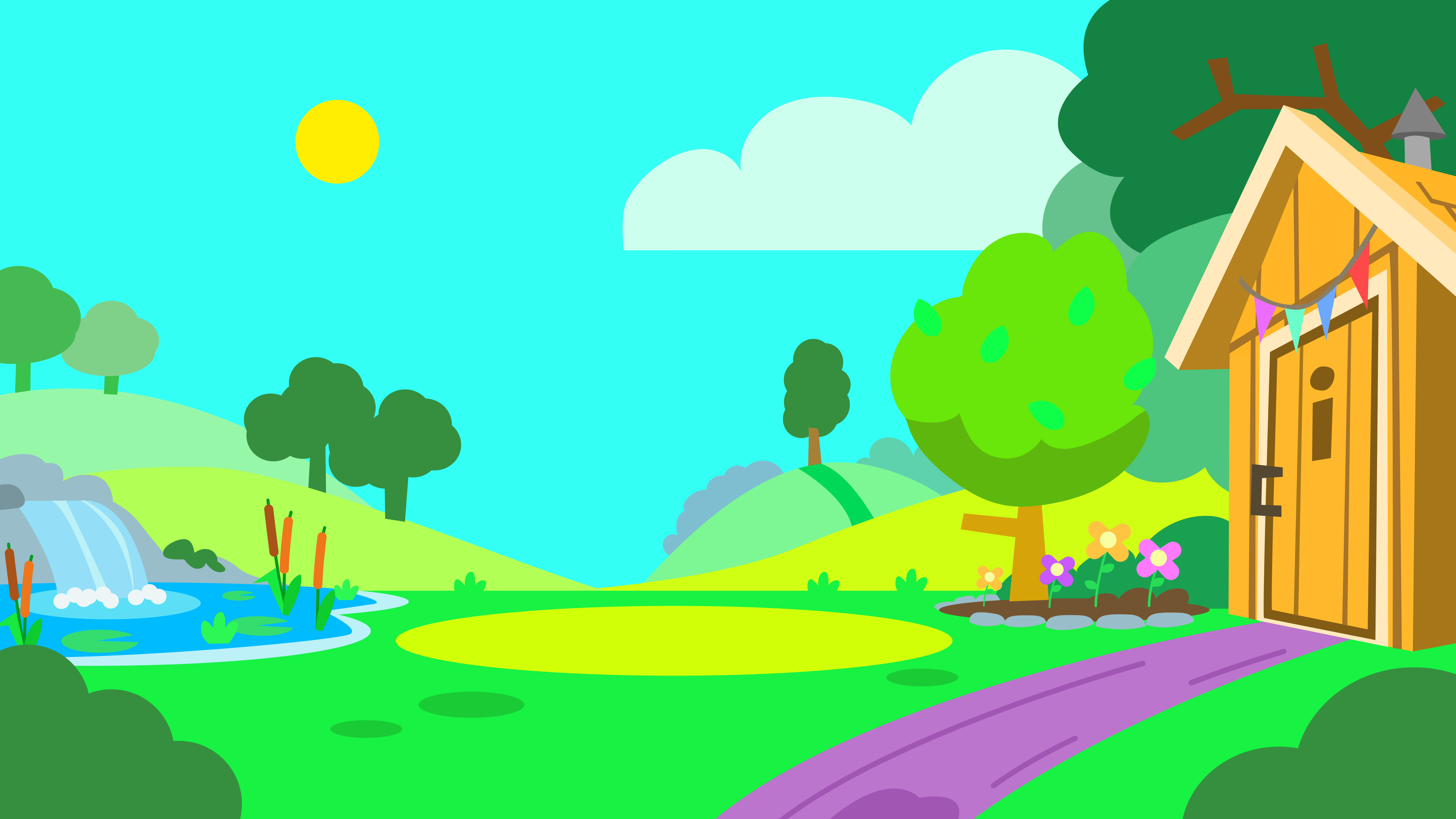 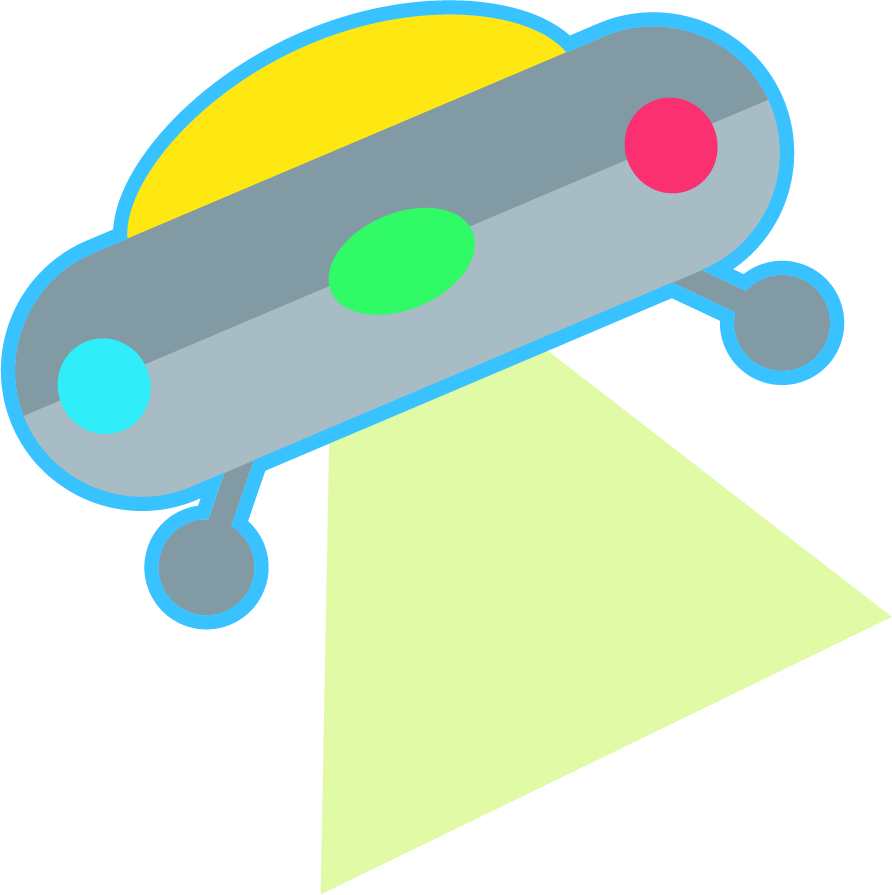 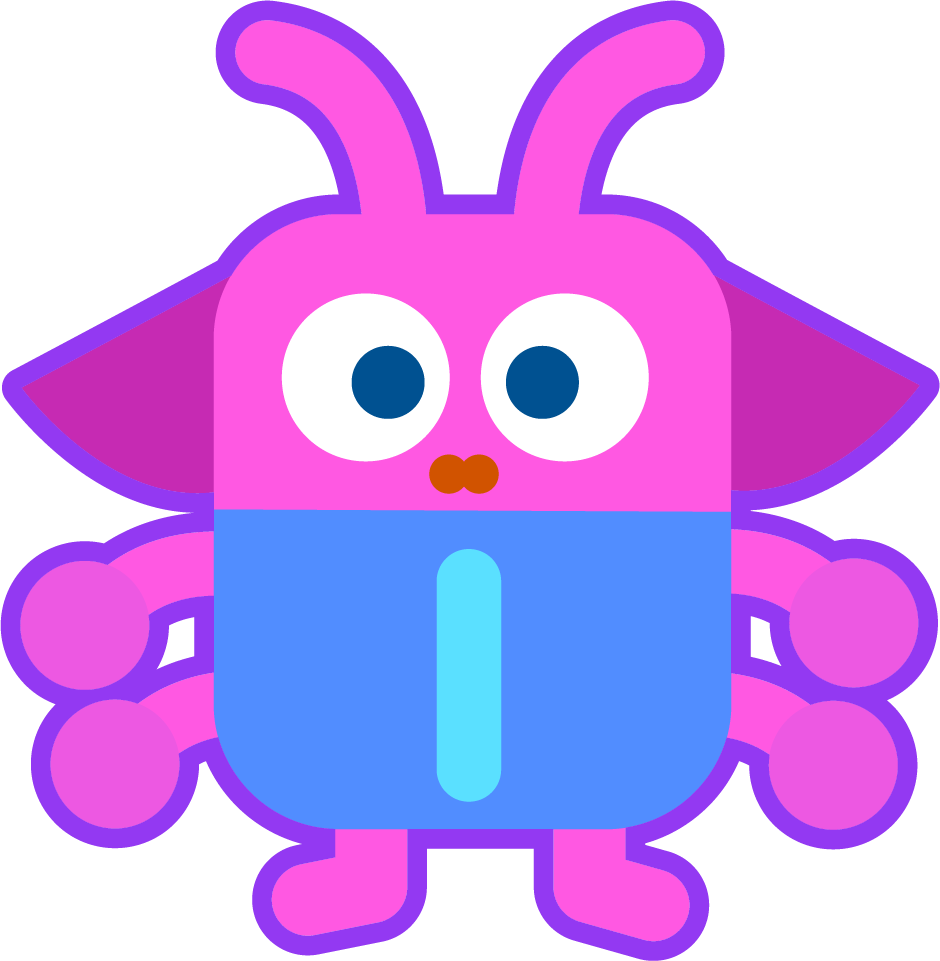 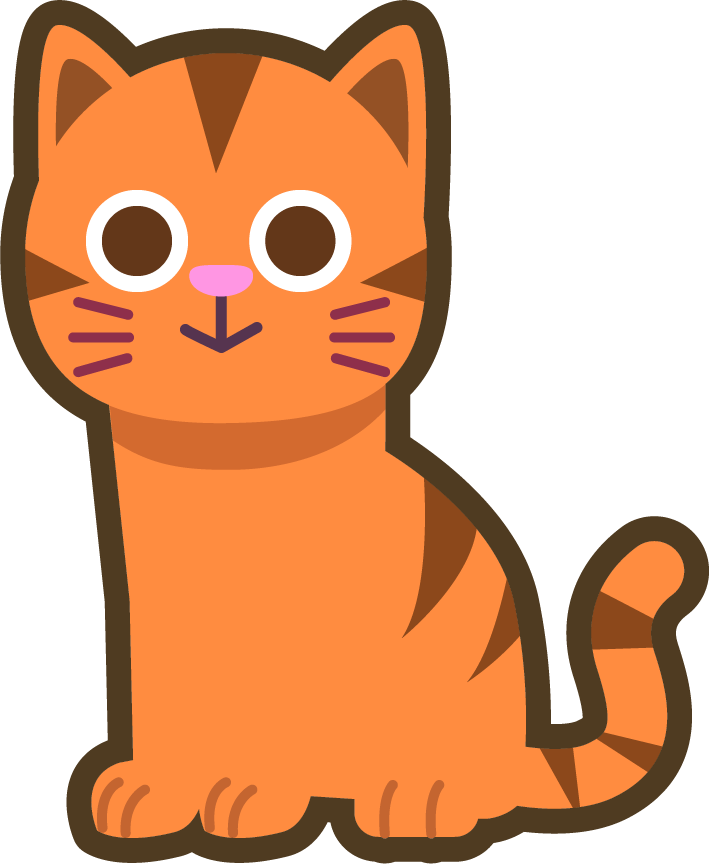 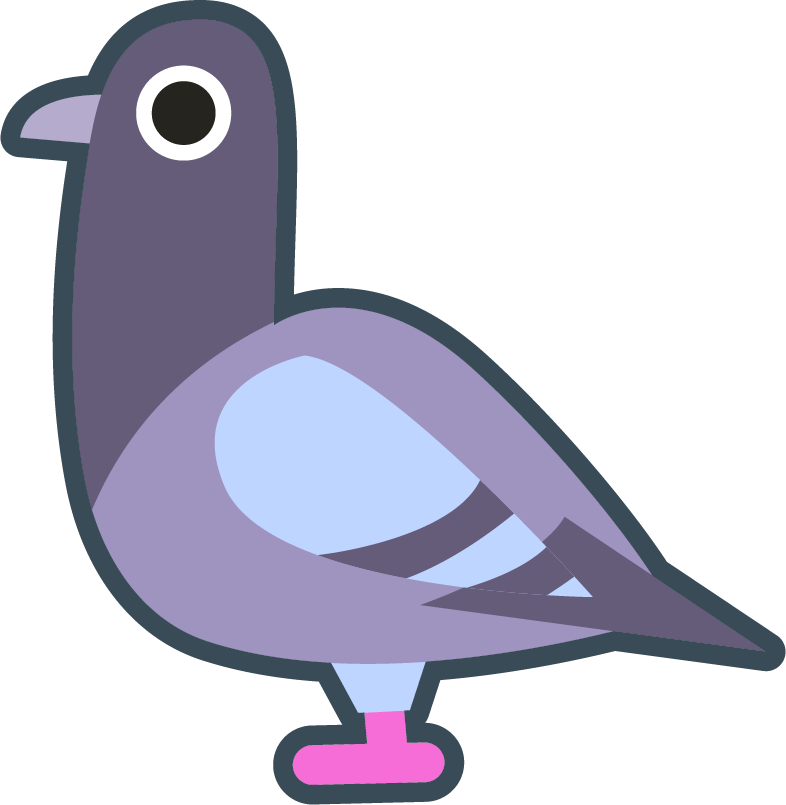 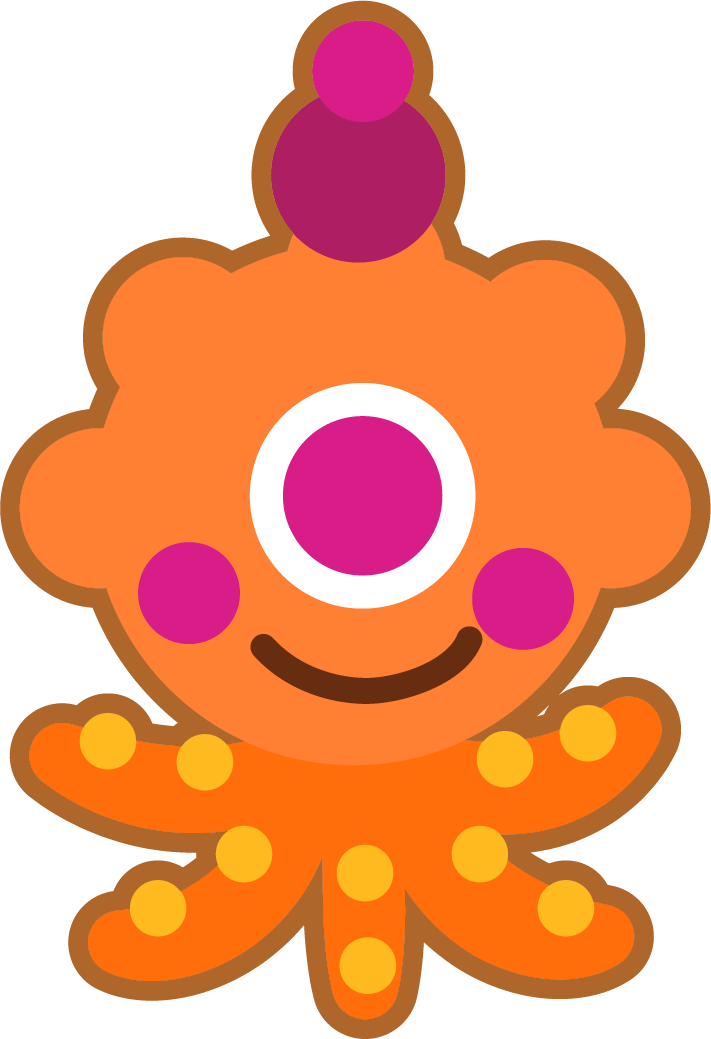 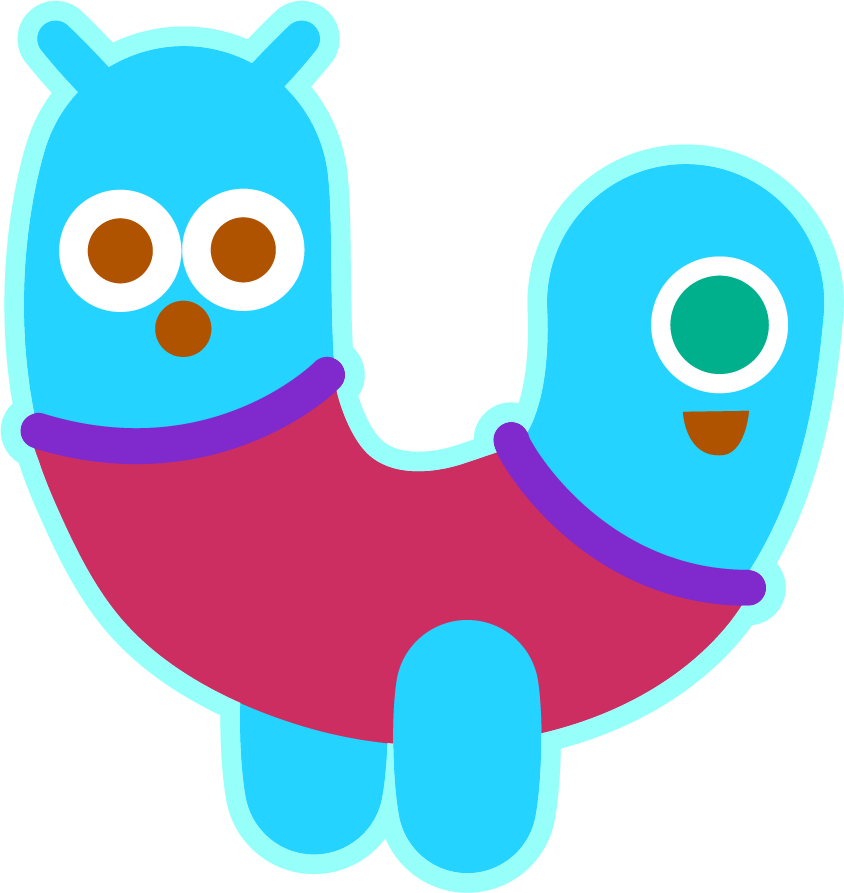 Word Spotter
Clap your hands when you see one of this week’s words.
2.14
charge
orange
range
change
sponge
badge
dungeon
hinge
fringe
ridge
fudge
smudge
strange
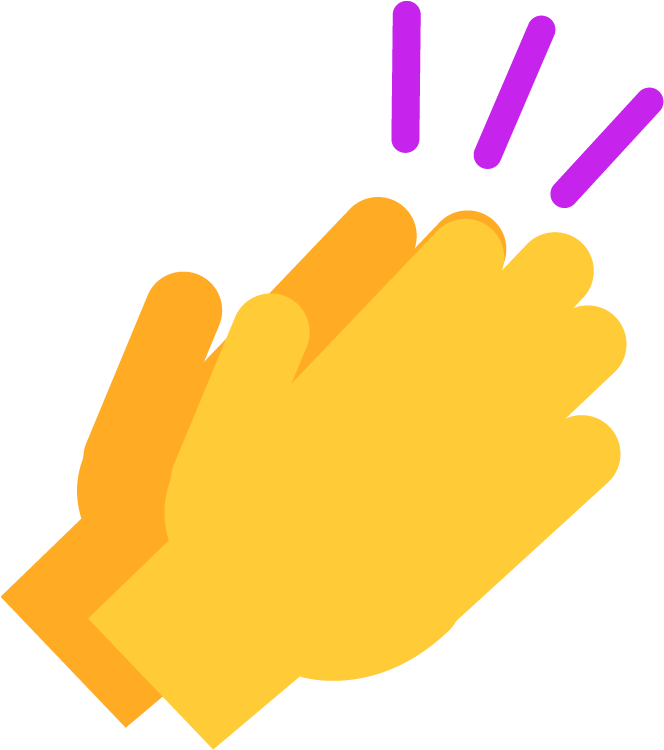 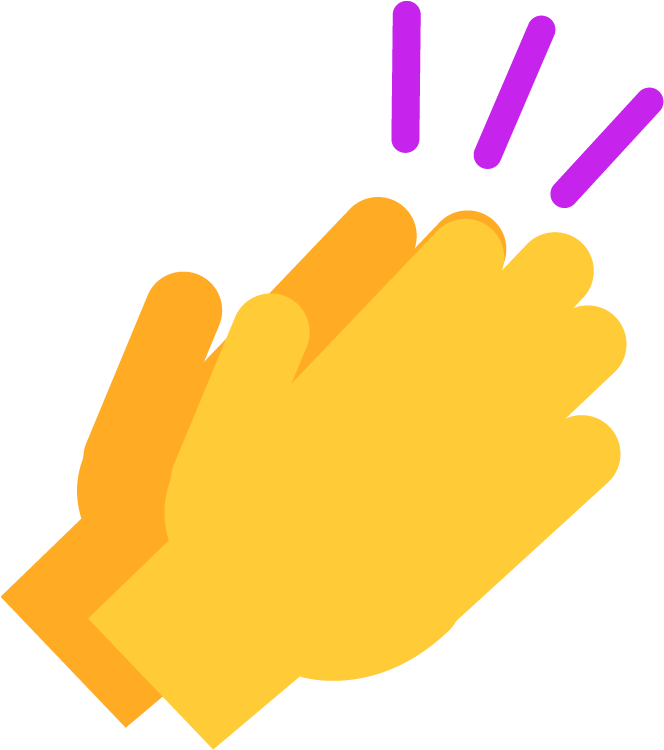 lodge
pigeon
wedge
Words cards for Independent Extended Learning
2.15
Sorting Mat
Can you sort the words according to the number of syllables?
2.16
1
2